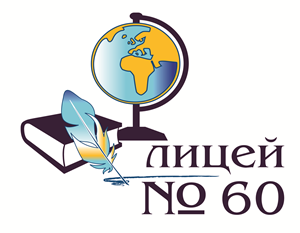 ГОРОДСКОЙ ПРАКТИКО-ОРИЕНТИРОВАННЫЙ СЕМИНАР
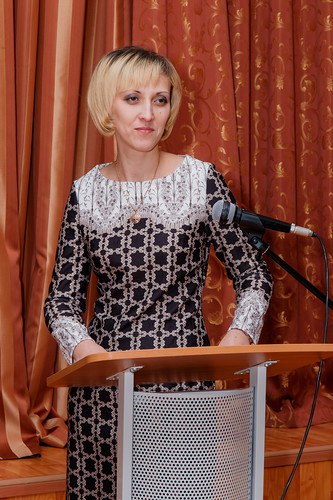 Маштакова Юлия Хасеновна
учитель математики
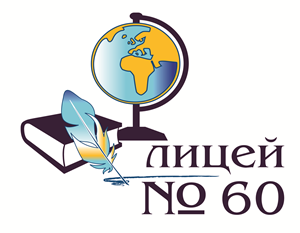 ГОРОДСКОЙ ПРАКТИКО-ОРИЕНТИРОВАННЫЙ СЕМИНАР
https://www.ispring.ru/ispring-free-cam
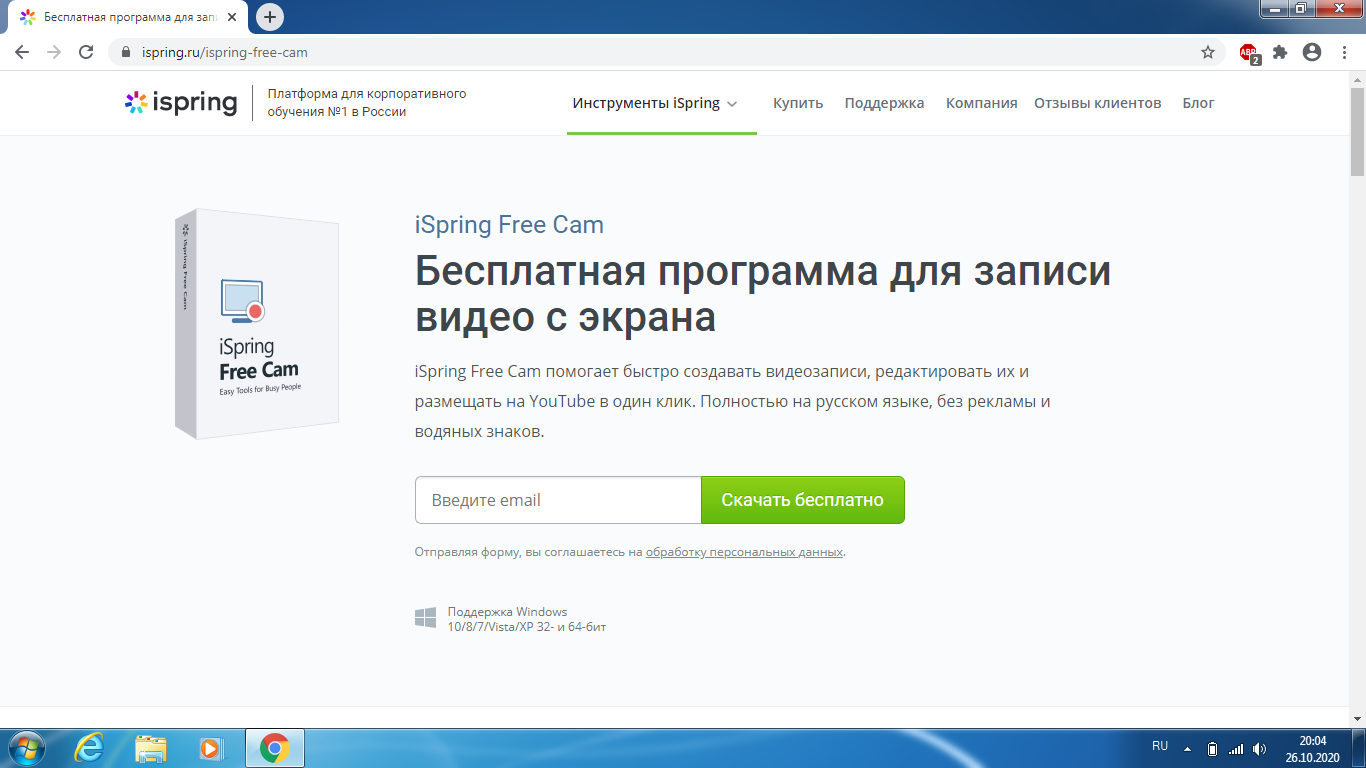 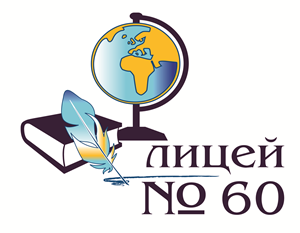 ГОРОДСКОЙ ПРАКТИКО-ОРИЕНТИРОВАННЫЙ СЕМИНАР
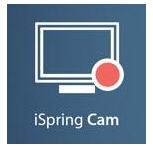 ПЛЮСЫ
Бесплатный сервис.
Русскоязычный интерфейс.
Захват как конкретной области, так и всего изображения на дисплее.
Быстрая публикация готового материала в YouTube, Twitter, Facebook или LinkedIn.
Интегрированный редактор аудио.
Поддержка записи звуковой дорожки с внешних устройств.
На клетчатой бумаге с размером клетки 1х1 изображен треугольник. Найдите его площадь.
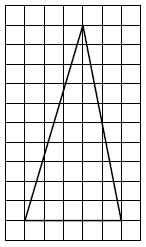 I способ
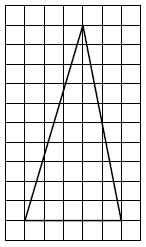 a – основание треугольника; 
h – высота треугольника, проведенная к основанию
h = 10
а = 5
Ответ: 25
II способ
Решение:
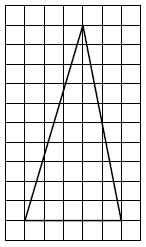 Площадь прямоугольника
S = 5 ∙ 10 = 50
Площадь прямоугольного треугольника
Площадь прямоугольного треугольника
Площадь нужного нам треугольника
50 – 15 – 10 = 25
Ответ: 25
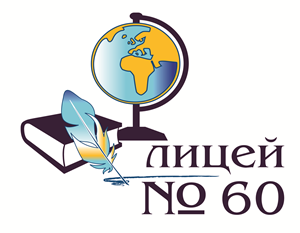 ГОРОДСКОЙ ПРАКТИКО-ОРИЕНТИРОВАННЫЙ СЕМИНАР
Область для записи экрана
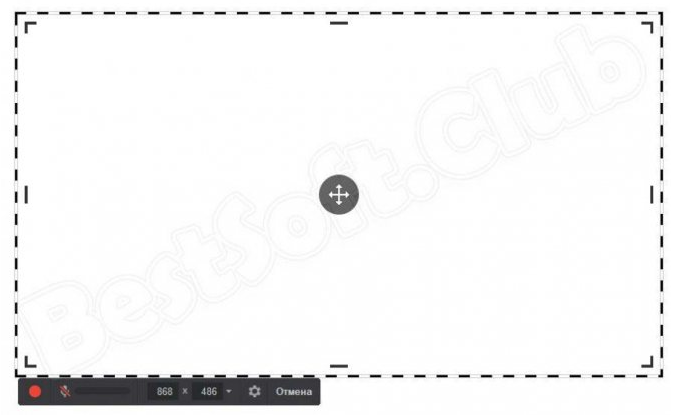 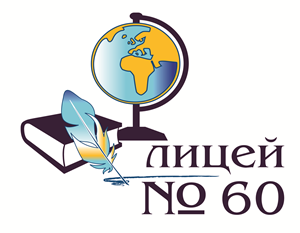 ГОРОДСКОЙ ПРАКТИКО-ОРИЕНТИРОВАННЫЙ СЕМИНАР
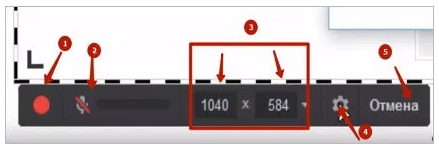 Красная кнопка – это для начала записи (№1) 
Кнопка включения/выключения микрофона (№2) 
Можно с помощью данной опции отрегулировать размер окна, который выделен пунктиром (№3) 
«Настройки» – иконка в виде  “Шестеренки”, с помощью которой выполняются предварительные настройки (№4).
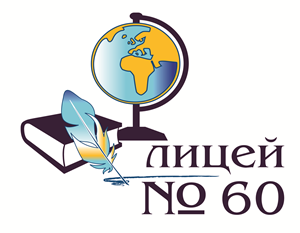 ГОРОДСКОЙ ПРАКТИКО-ОРИЕНТИРОВАННЫЙ СЕМИНАР
Спасибо за внимание!